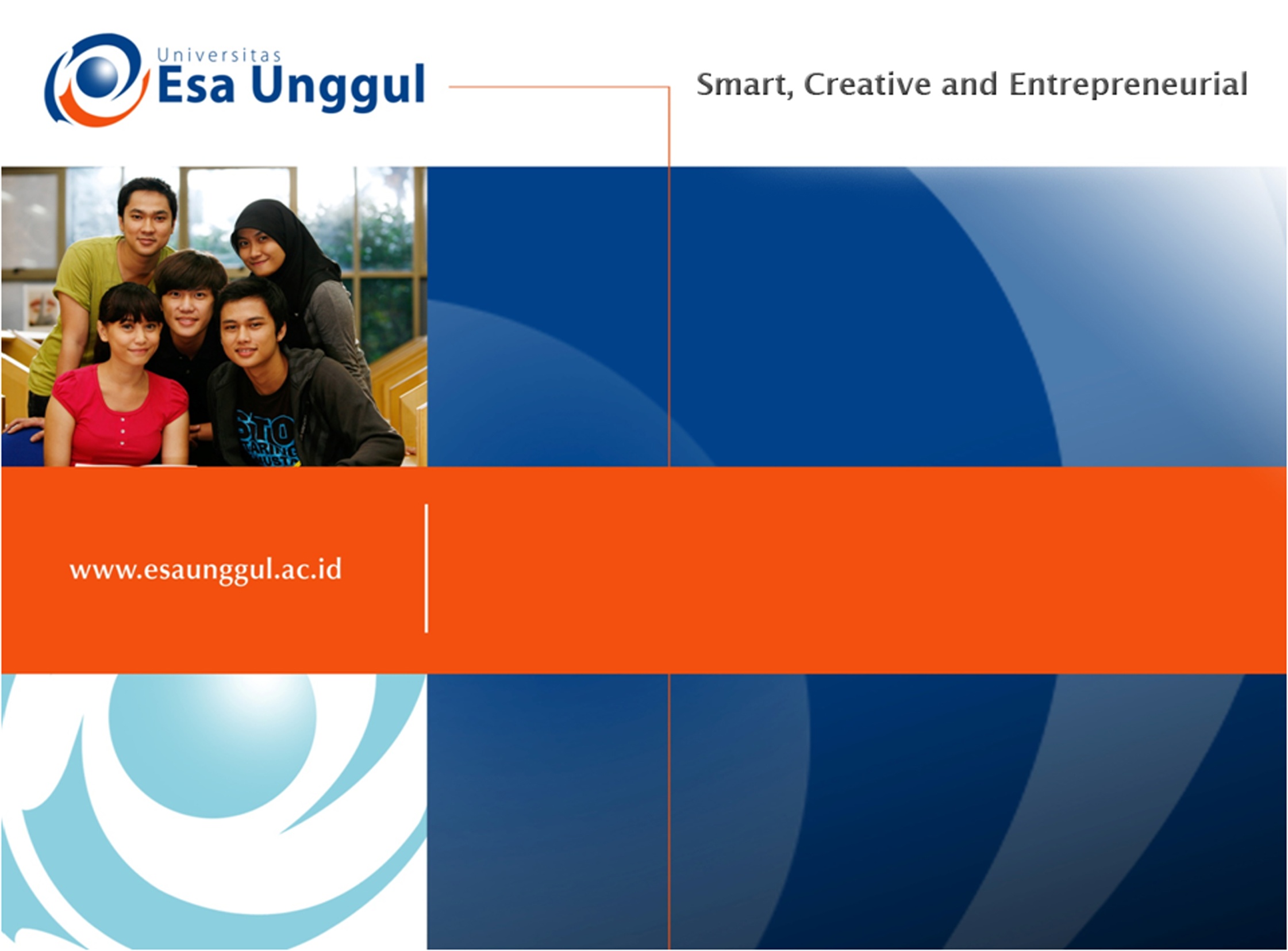 TUMBUH KEMBANG JANIN

PERTEMUAN KE III
ETY NURHAYATI, S.KP.,M.KEP.,NS.SP.KEP.MAT
PROGRAM STUDI ILMU KEPERAWATAN FAKULTAS ILMU-ILMU KESEHATAN
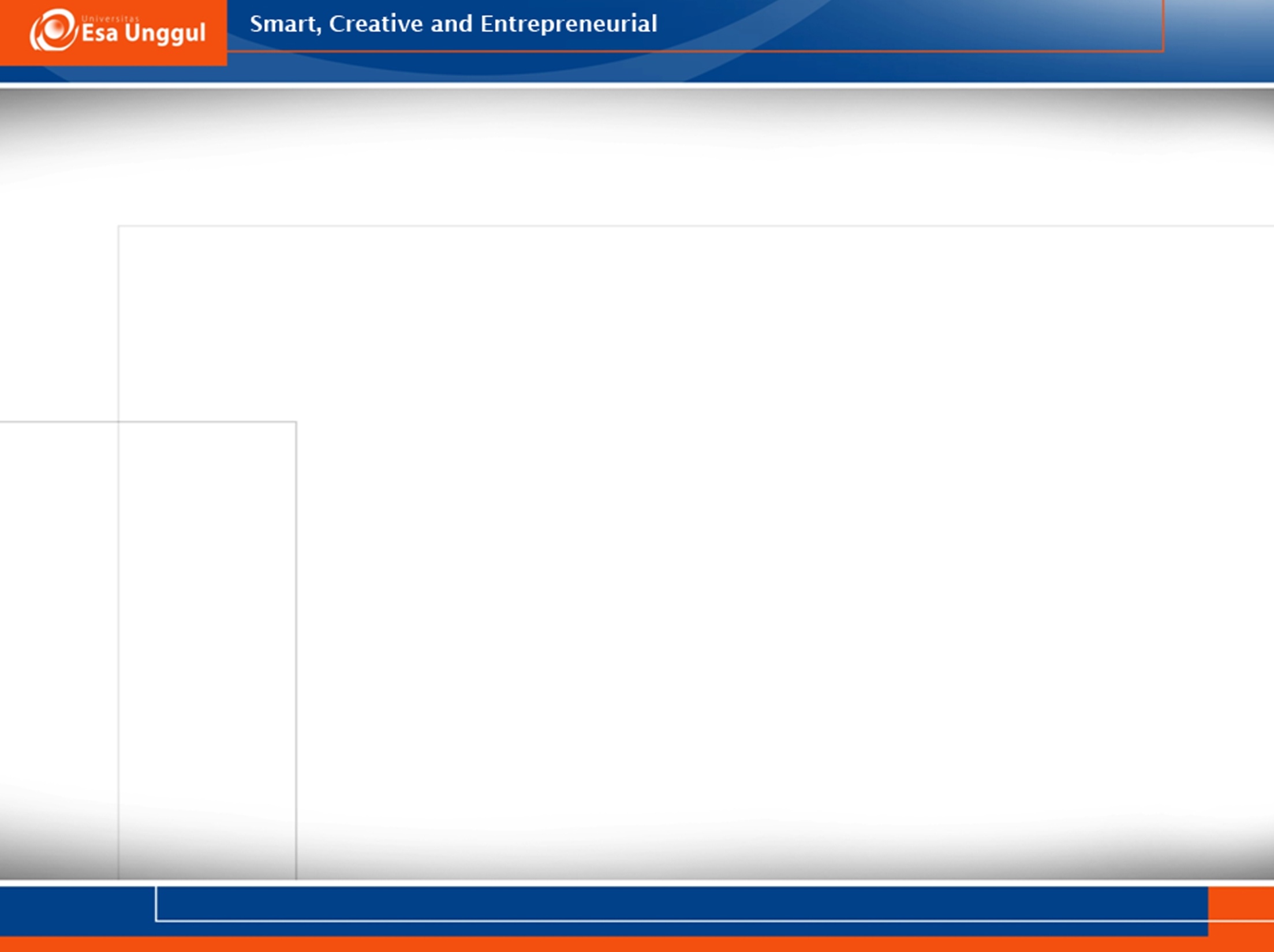 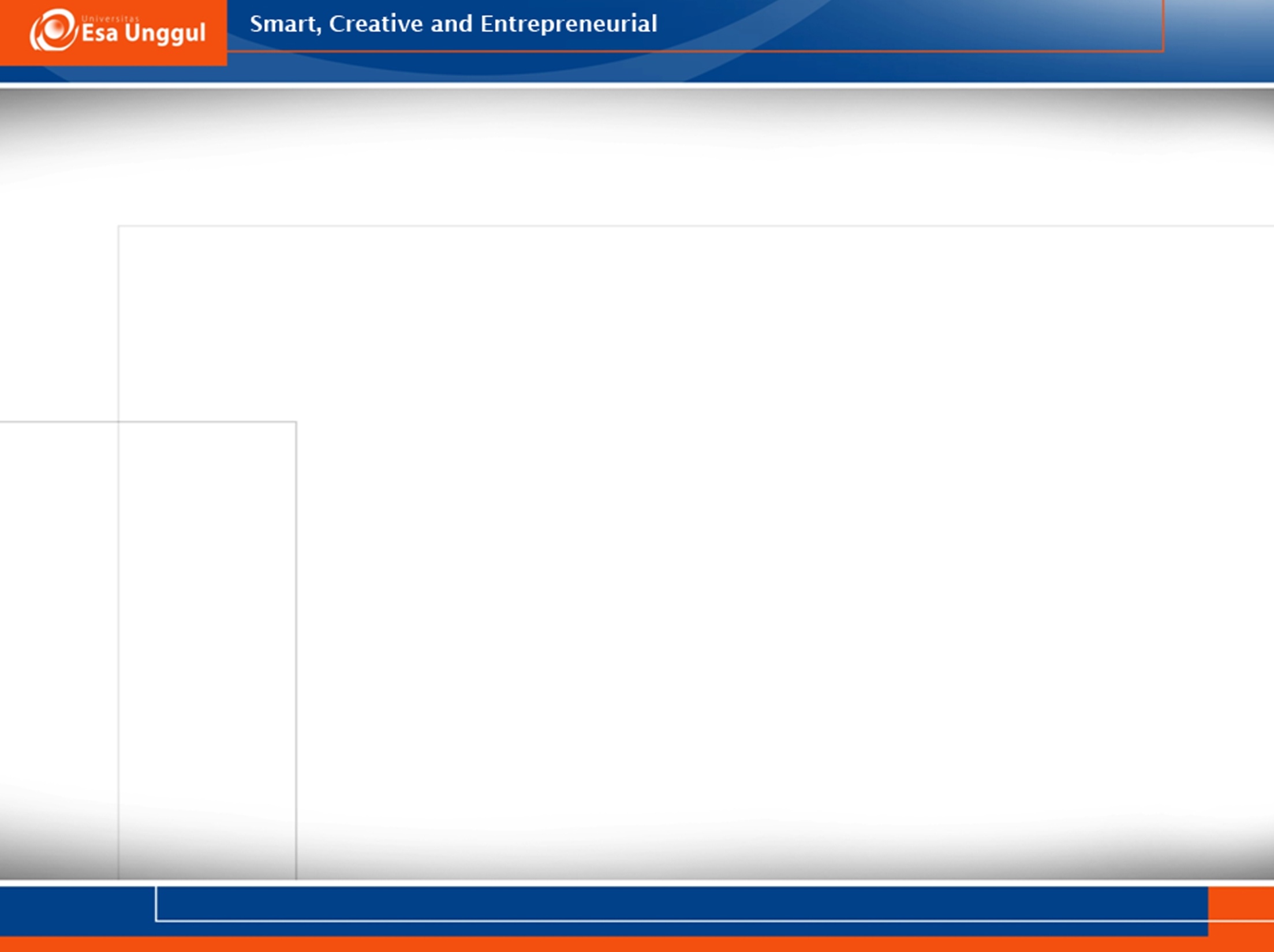 NAMA ANGGOTA KELOMPOK
Kezia Irene Joseph (20170303028)
Novita Fauziah (20170303010)
Diah Ramdan Saputri (20170303012)
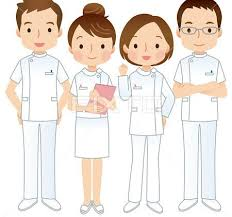 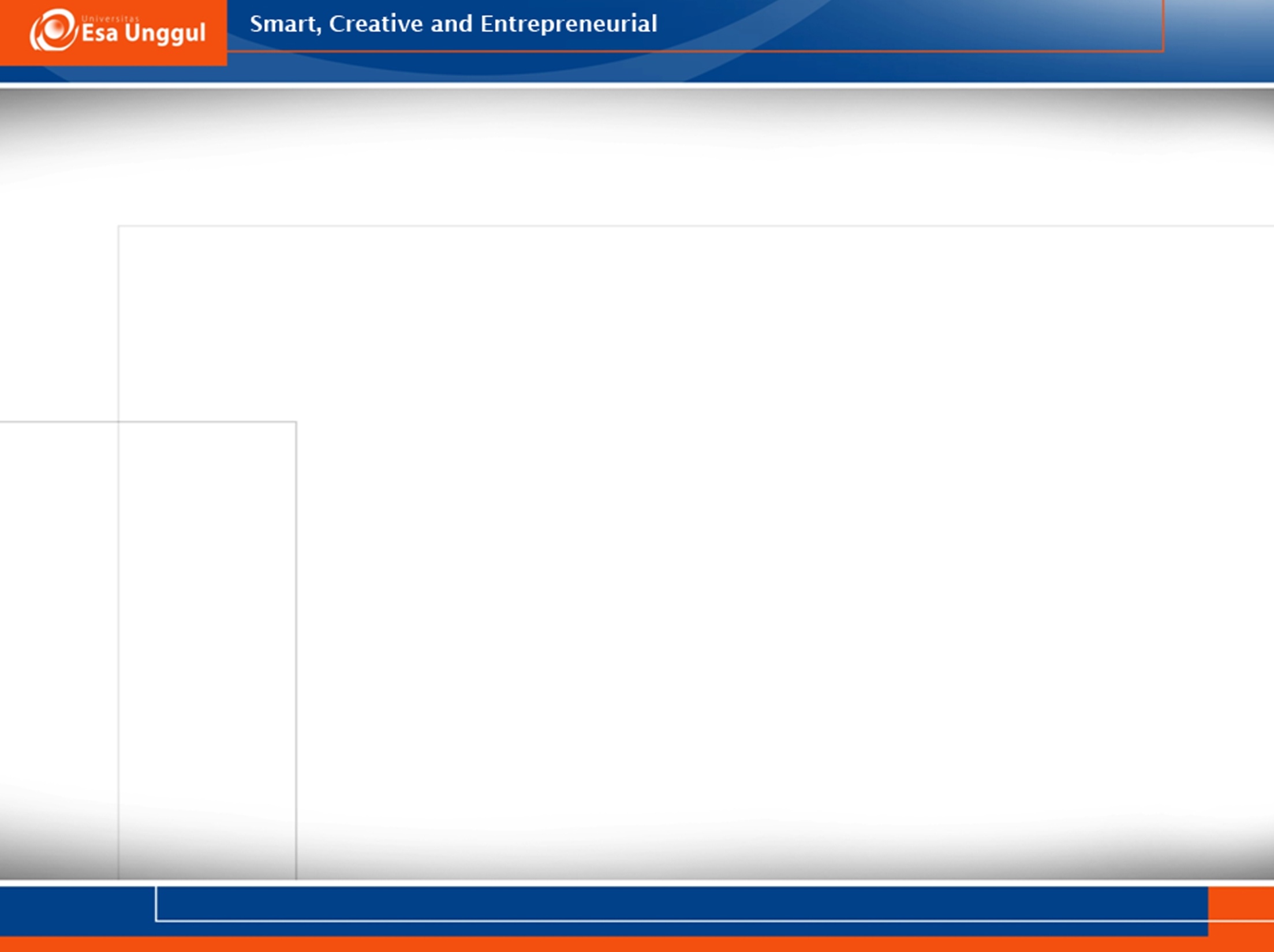 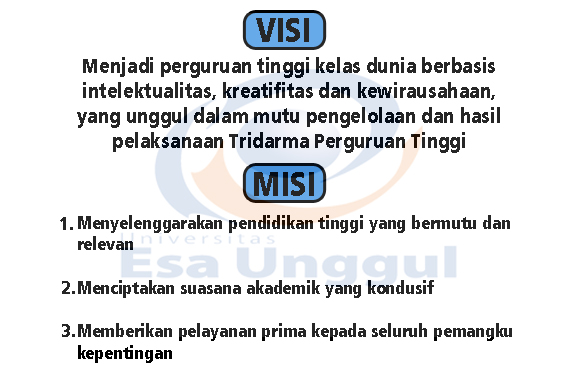 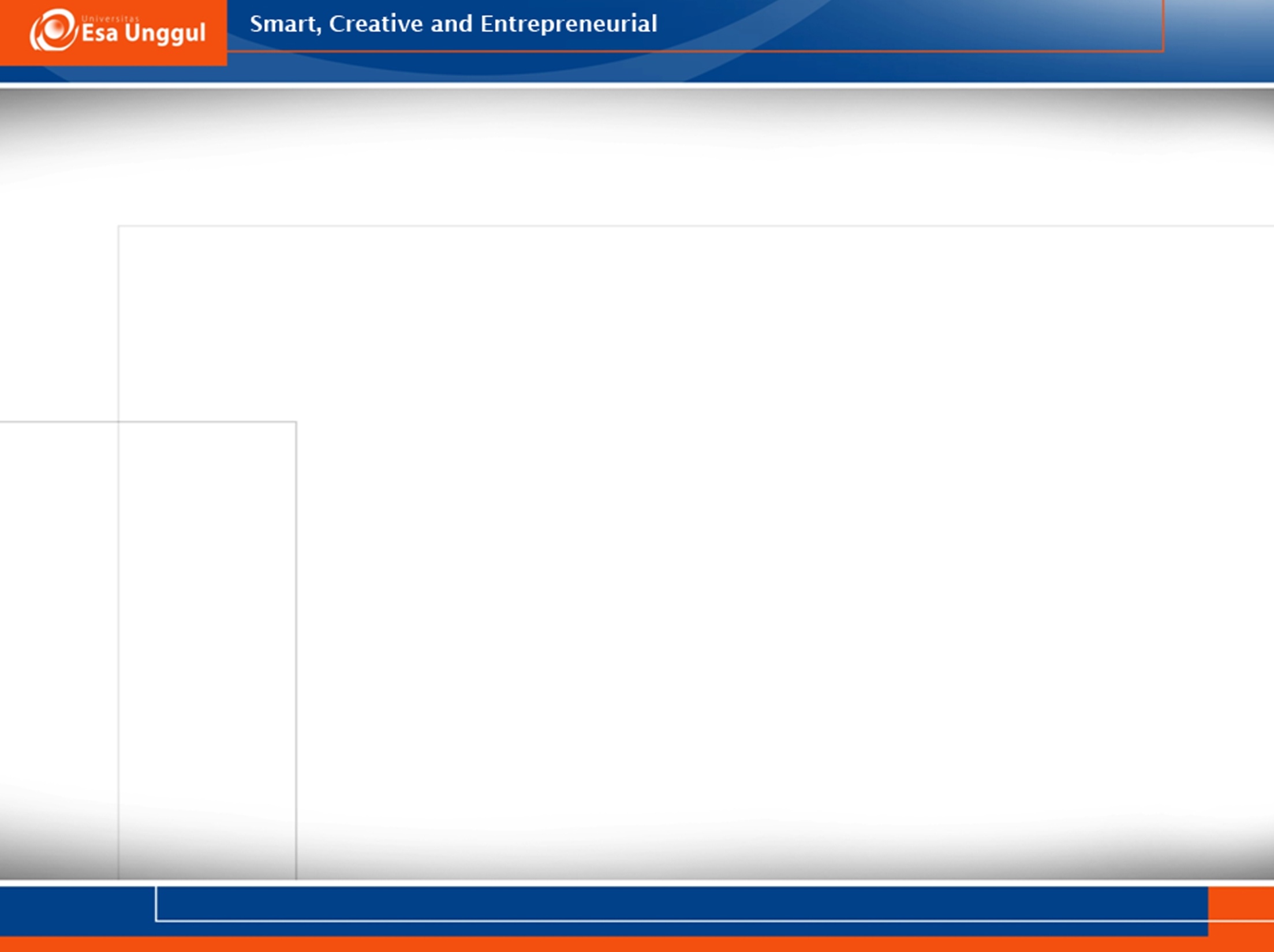 KEMAMPUAN AKHIR YANG DIHARAPKAN
Mahasiswa mampu memahami pertumbuhan dan perkembangan janin
POKOK BAHASAN
Proses terjadinya kehamilan
Proses pertumbuhan dan perkembanggan janin dalam uterus
Faktor-faktor yang mempengaruhi kondisi tumbuh kembang janin
Proses Terjadinya Kehamilan
Ketika seorang perempuan melakukan hubungan seksual dengan seorang laki-laki atau pasangan suami istri melakukan hubungan seksual maka bisa jadi perempuan atau istri tersebut akan hamil. 
		Kehamilan terjadi ketika sel sperma yang masuk ke dalam rahim seorang perempuan membuahi sel telur yang telah matang. Seorang laki-laki rata-rata mengeluarkan air mani sebanyak 3 cc, dan setiap 1 cc air mani yang normal akan mengandung sekitar 100 juta hingga 120 juta buah sel sperma. 
		Setelah air mani terpancar (ejakulasi) ke dalam pangkal saluran kelamin istri, jutaan sel sperma akan berlarian melintasi rongga rahim, saling berebut untuk mencapai sel telur matang yang ada pada saluran tuba falopi.
Sperma bergerak dari vagina sampai ke ujung tuba falopii yang berbentuk corong dalam waktu 5 menit. Jika perempuan tersebut berada dalam masa subur, atau dengan kata lain terdapat sel telur yang matang, maka terjadilah pembuahan.
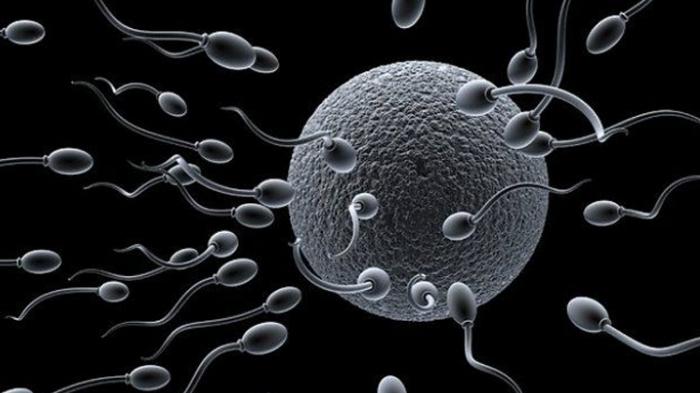 Pada proses pembuahan, hanya bagian kepala sperma yang menembus sel telur dan bersatu dengan inti sel telur. Bagian ekor yang merupakan alat gerak sperma akan melepaskan diri. Sel telur yang telah dibuahi akan mengalami pengerasan bagian luarnya. Ini menyebabkan sel telur hanya dapat dibuahi oleh satu sperma.
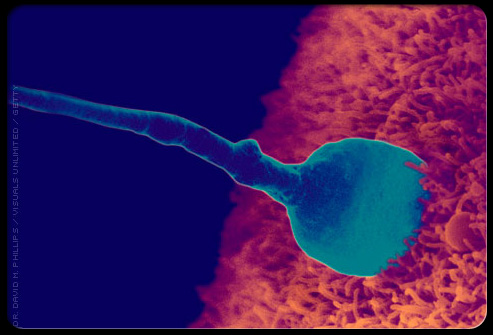 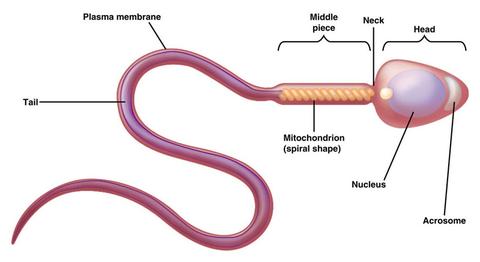 Syarat-Syarat Terjadinya Kehamilan
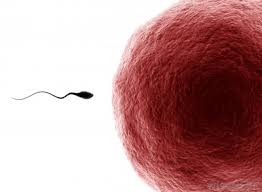 Adanya Sel Sperma 
Adanya Sel Telur (Ovum)
Hormonal Normal 
Proses Pembuahan 
Nidasi dan Plasenta
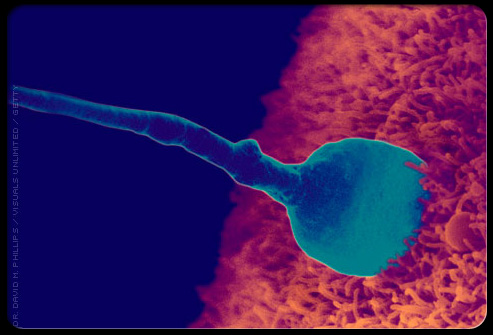 Tanda Awal Kehamilan
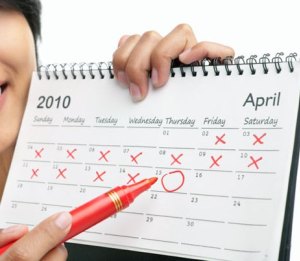 Terlambat Menstruasi 
Payudara Yang Membesar 
Mual Muntah Dan Tidak Nafsu Makan 
Ngidam
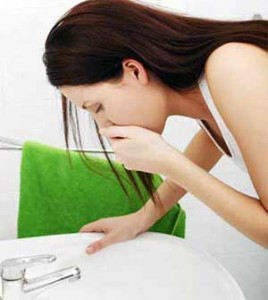 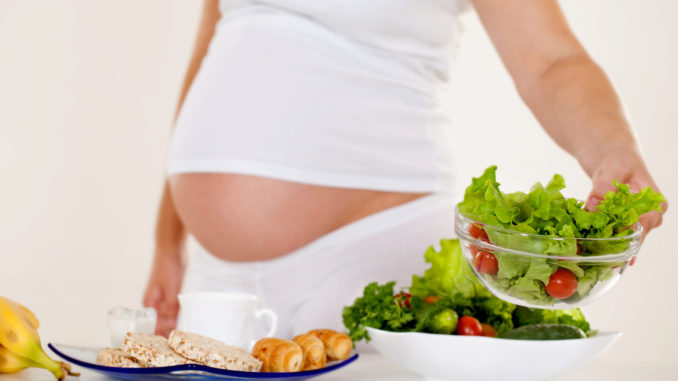 2. PERKEMBANGAN DAN PERTUMBUHAN JANIN
Selama 8 minggu pertama, terminology embrio digunakan terhadap perkembangan organisme oleh karena pada masa ini semua organ besar sedang dibentuk setelah 8 minngu, terminologi janin digunakan oleh karena sebagian besar organ sudah dibentuk dan telah masuk kedalam tahap pertumbuhan dan perkembangan lanjut.

		Janin dengan berat 500-1000 gram (22-23 minggu) disebut imature. Dari minggu 28-36 disebut preterm dan janin aterm adalah bila usia kehamilan lebih dari 37 minggu.
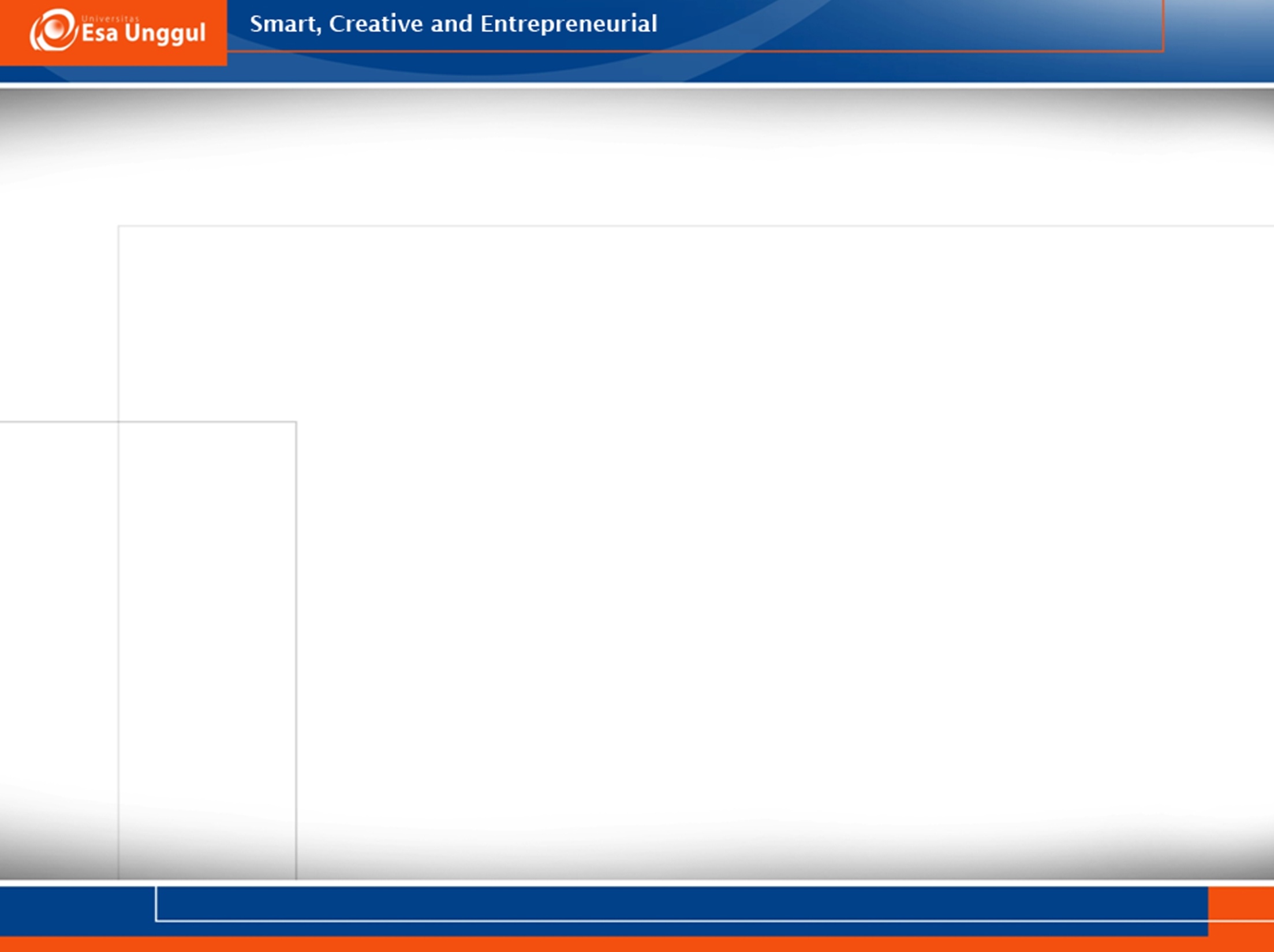 Faktor-Faktor Yang Mempengaruhi Kondisi Tumbuh Kembang Janin
A. FAKTOR FISIK
Penyakit atau komplikasi akibat langsung kehamilan
Status Kesehatan/penyakit
Penyakit atau kelainan yang tidak langsung berhubungan dengan kehamilan
KEHAMILAN 12 MINGGU
KEHAMILAN 8 MINGGU
Panjang 2.1-2.5 cm 
Berat 1 gram 
Bagian kepala lebih dari setengah tubuh janin 
Dapat dikenali lobus hepar 
Ginjal mulai berbentuk 
Sel darah merah terdapat pada yolc sac dan hepar
Panjang 7-9 cm
Berat 12-15 gram 
Jari-jari memiliki kuku 
Genitalia eksterna sudah dapat dibedakan antara laki dan perempuan
Volume cairan amnion 30 ml 
Peristaltik usus sudah terjadi dan memiliki kemampuan menyerap glukosa
KEHAMILAN 16 MINGGU
KEHAMILAN 20 MINGGU
Panjang 14-17 cm 
Berat 100 gram 
Terdapat HbF
Pembentukan HbA mulai terjadi
Berat 300 gram 
Detik jantung dapat terdengar dengan menggunakan stetoskop DeLee
Terasa gerakan janin 
Tinggi fundus uteri sekitar umbilikus
KEHAMILAN 24 MINGGU
KEHAMILAN 28 MINGGU
Berat 600 gram 
Timbunan lemak mulai terjadi 
Viabilitas mungkin dapat tercapai meski amat jarang terjadi
Berat 1050 gram ; panjang 37 cm
Gerakan pernafasan mulai terlihat ; surfactan paru masih sangat rendah
KEHAMILAN 32 MINGGU
KEHAMILAN 36 MINGGU
Berat 1700 gram 
Persalinan pada periode ini 5 dan 6 neonatus dapat bertahan hidup
Berat 2500 gram dan panjang 47 cm 
Gambaran kulit keruput lenyap 
Kemungkinan hidup besar
KEHAMILAN 40 MINGGU
3200-3500 gram ; panjang 50 cm 
Diameter biparietal 9.5 cm
MASA KEHIDUPAN INTRAUTERIN MANUSIA SECARA UMUM DIBAGI MENJDI DUA TAHAP/PERIODE
1. Masa embryonal 
Meliputi masa petumbuhan intrauterin sampai dengan usia kehamilan 8 minggu, dimana ovum yang dubuahi (zygote) mengadakan pembelahan dan diferensiasi sel-sel menjadi organ-organ yang hamper lengkap sampai berbentuk struktur yang akan berkembang

2. Masa fetal 
Meliputi masa pertumbuhan intrauterin antara usia kehamilan minggu ke 8-12 sampai dengan sekitar minggu ke-40 ( pada kehamilan normal/aterm ), dimana organisme yang telah memiliki struktur lengkap tersebut melanjutkan pertumbuhan dan perkembangan yang pesat, sampai pada keadaan yang memungkinkan untuk hidup dan berfungsi di dunia luar (ekstrauterin).
PERISTIWA-PERISTIWA PENTING PADA PERTUMBUHAN FISIK
Trimester pertama 
Minggu pertama 
Disebut sebagai germinal. Karakter utama masa germinal ini adalah pembelahan sel. Sejak pertumbuhan/ fertilisasi ovum oleh sperma, zigot yang terbentuk membelah diri sampai fase morula-blastula.
 Minggu kedua 
Terjadi diferensiasi massa selular embrio menjadi dua lapis (stadium bilaminer). Kedua lapisan itu ialah lempeng epiblast (akan menjadi ectoderm) dan hipoblas )akan menjadi endoderm).
Minggu ketiga 
Terjadi pembentukan tiga lapis / lempeng yaitu ektoderm dan endoderm dengan penyusupan lapisan mesoderm di antaranya, diawali dari daerah primitive streak. 
Minggu keempat 
Pada akhir minggu ke-3 / awal minggu ke-4, mulai terbentuk ruas-ruas badan (somit) sebagai karakteristik pertumbuhan periode ini.
TRIMESTER KEDUA
Minggu ke-12 sampai minggu ke-28  
Karakteristik utama perkembangan intrauterin pada trimester kedua adalah penyempurnaan struktur organ umum dan mulai berfungsi sebagai sistem organ.
Trimester  ketiga 
Minggu ke-28 sampai dengan minggu ke 38-42 karakter utama perkembangan intrauterine pada trimester ketiga adalah penyempurnaan struktur organ khusus/ detail atau penyempurnaan fungsi berbagai sistem organ.
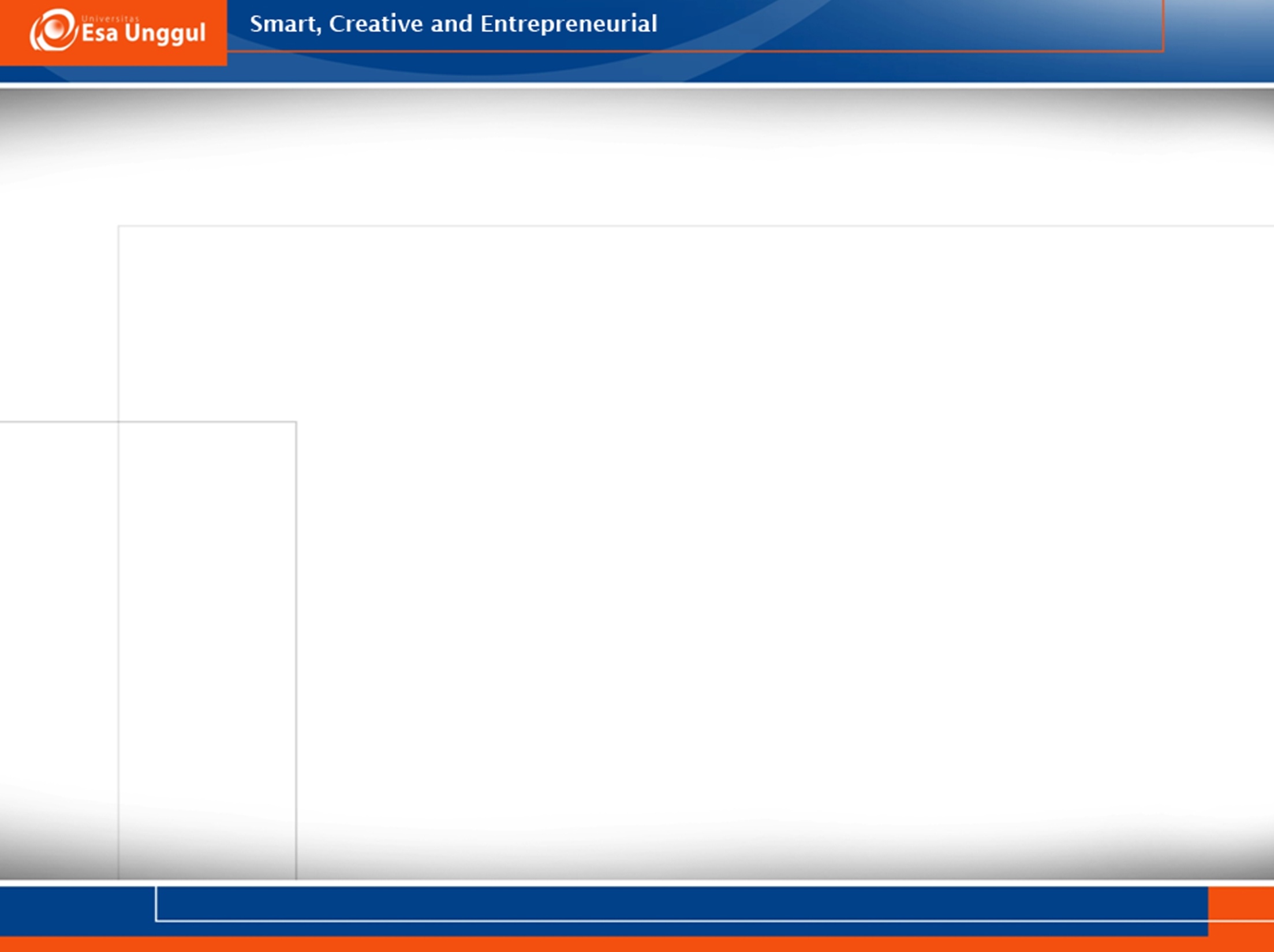 Asam folat
Energi
Protein
Zat besi (Fe)
Kalsium
Pemberian suplemen vitamin D 
Pemberian yodium pada daerah dengan endemic kreatinisme
Tidak ada rekomendasi rutin untuk pemberian zinc, magnesium, dan minyak ikan selama hamil
Gizi
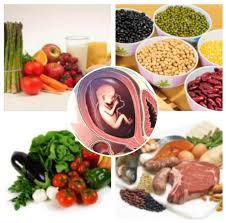 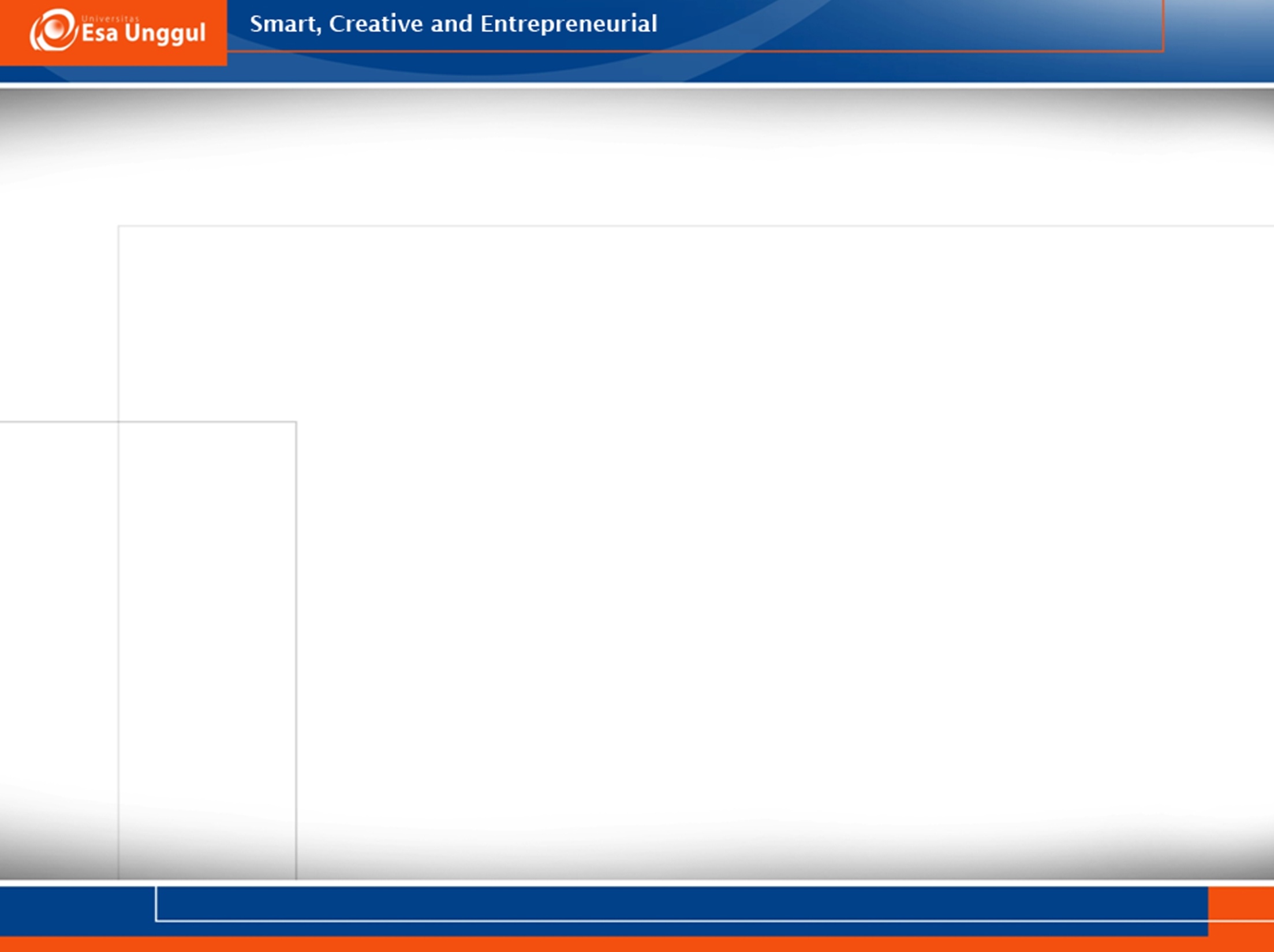 Gaya Hidup
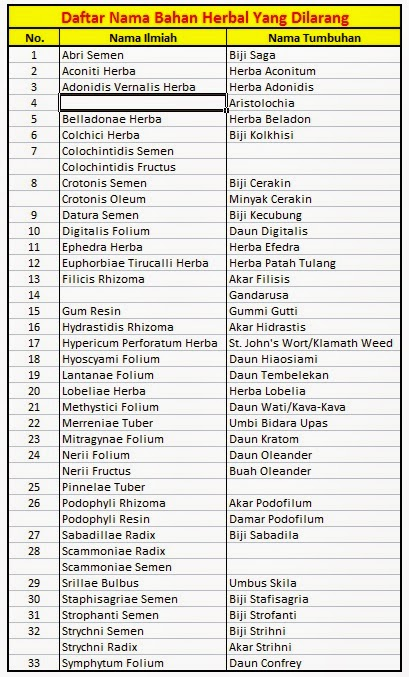 Kebiasaan minum jamu
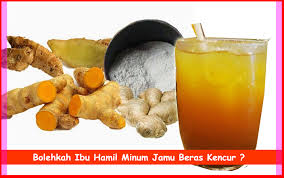 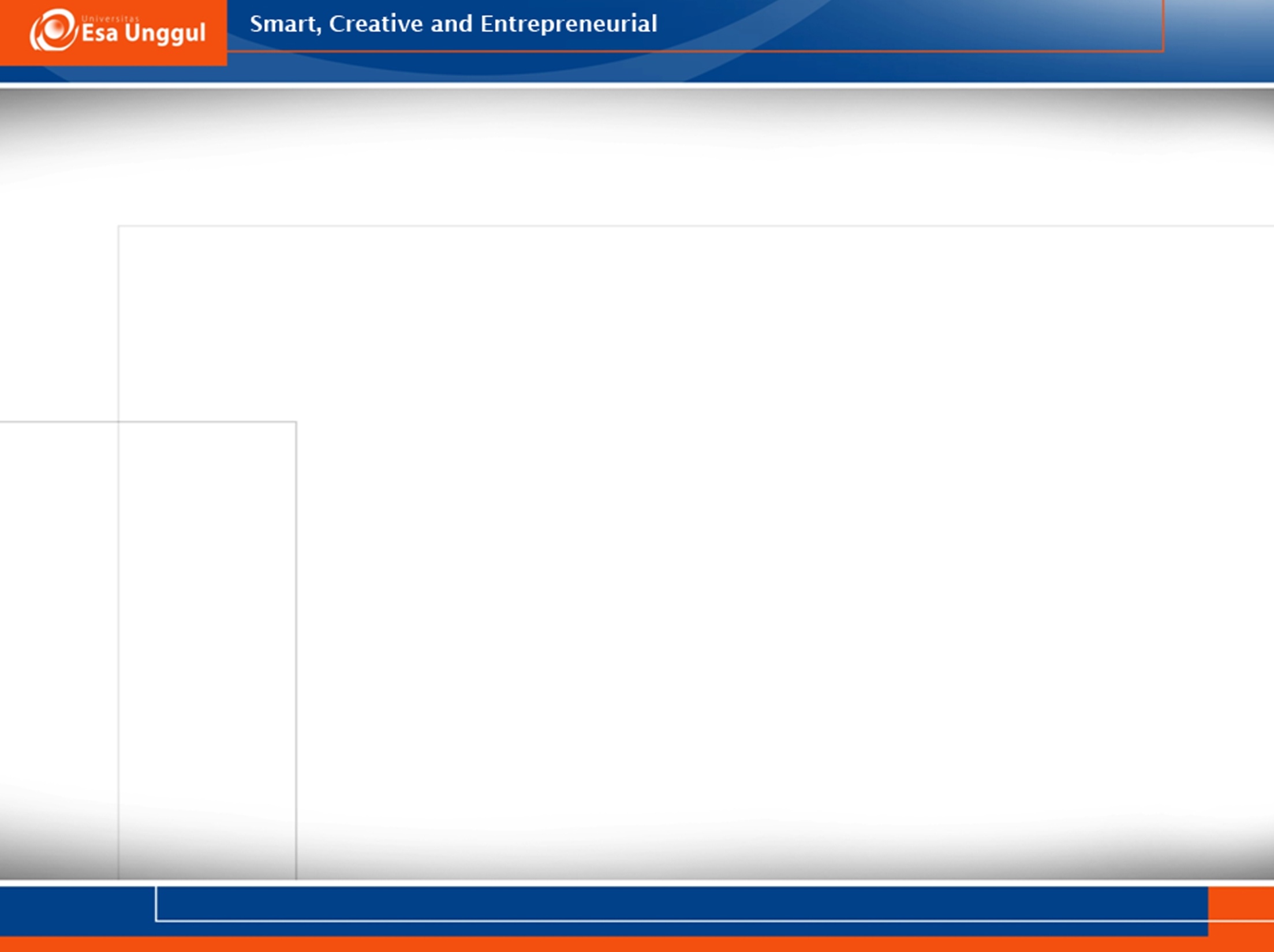 Mitos, takhayal atau kepercayaan tertentu
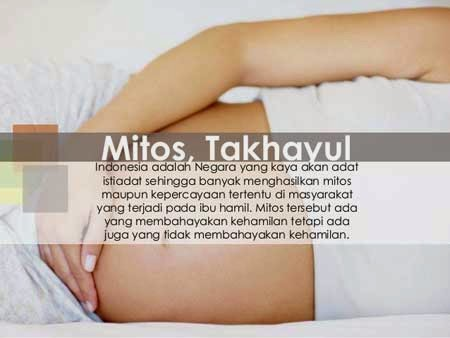 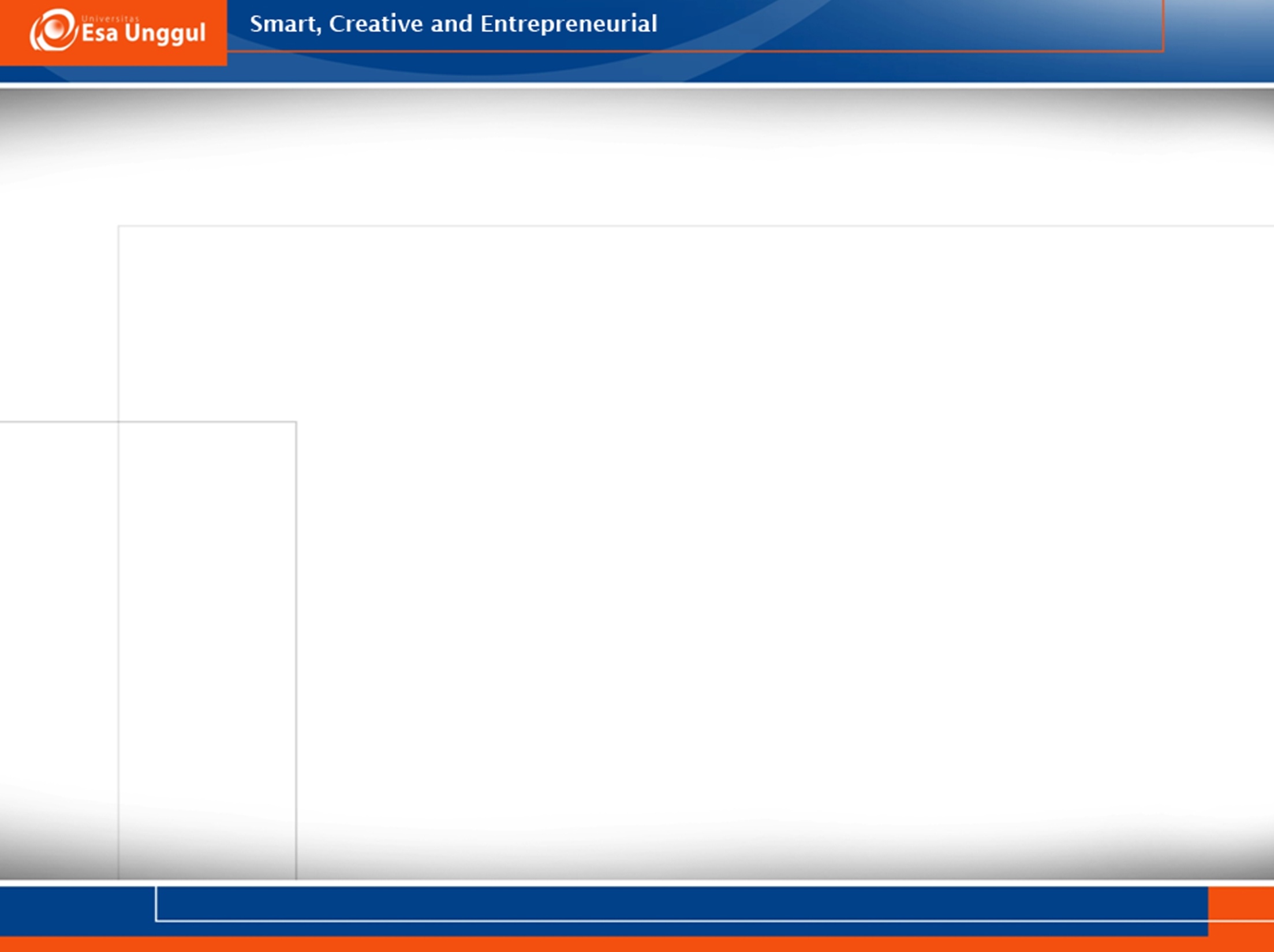 Aktivitas seksual
	Menurut konsep evidence based menyatakan bahwa pengaruh aktivitas seksual selama kehamilan tidak terbukti signifikan berhubungan dengan peristiwa mulainya persalinan (Enkin,2011)
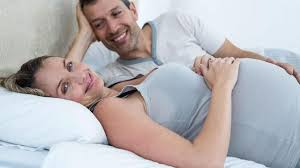 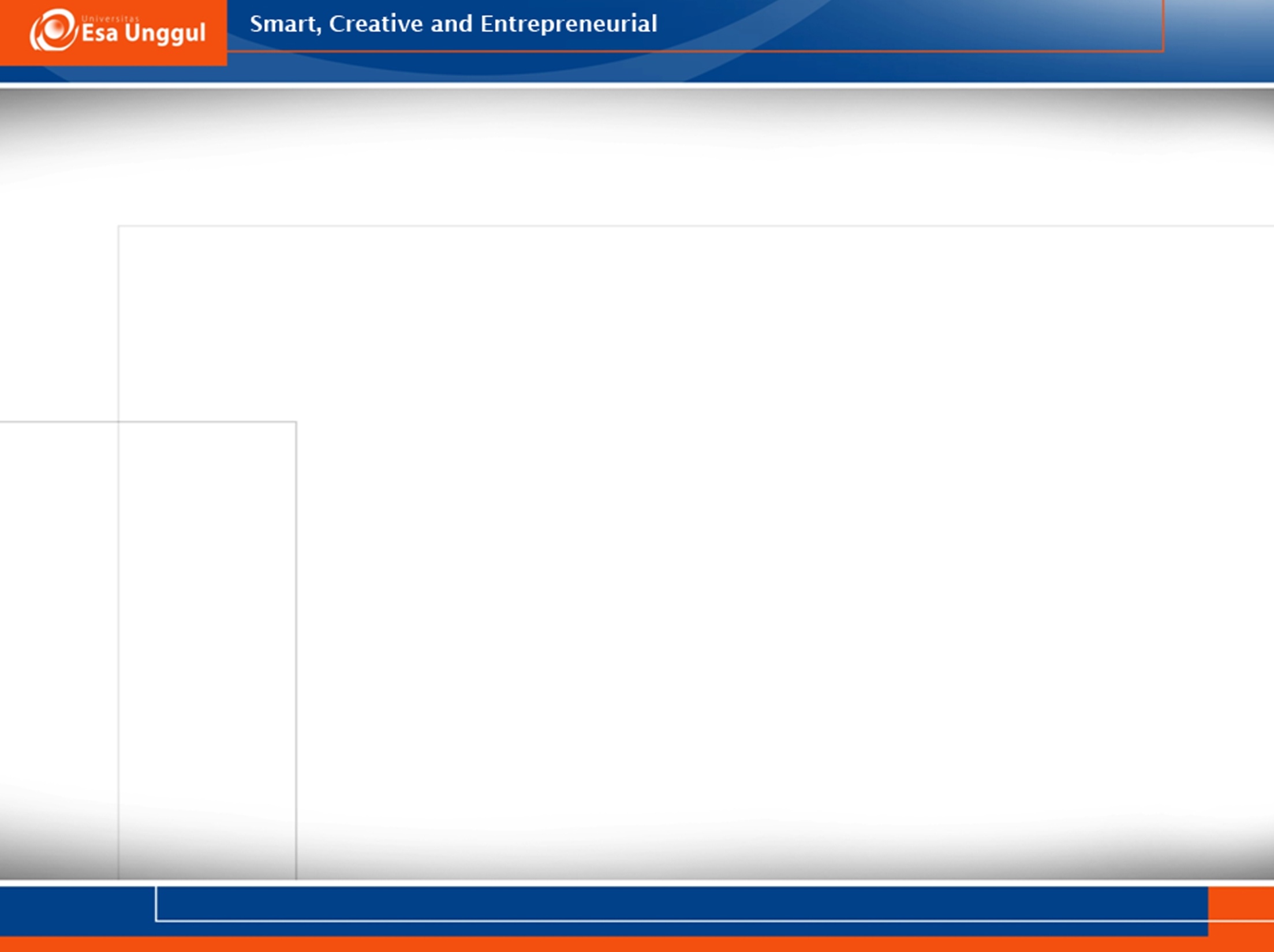 Pekerjaan atau aktivitas sehari-hari
	Hal-hal yang perlu diperhatikan dalam pekerjaan atau aktivitas bagi ibu hamil adalah apakah aktivitasnya adalah aktivitas yang meningkatkan stress, berdiri lama sepanjang hari, mengangkat sesuatu yang berat, paparan terhadap suhu atau kelembaban yang ekstim tinggi atau rendah, pekerjaan dengan papran radiasi
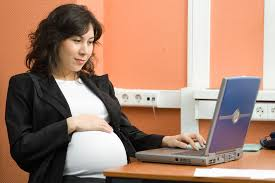 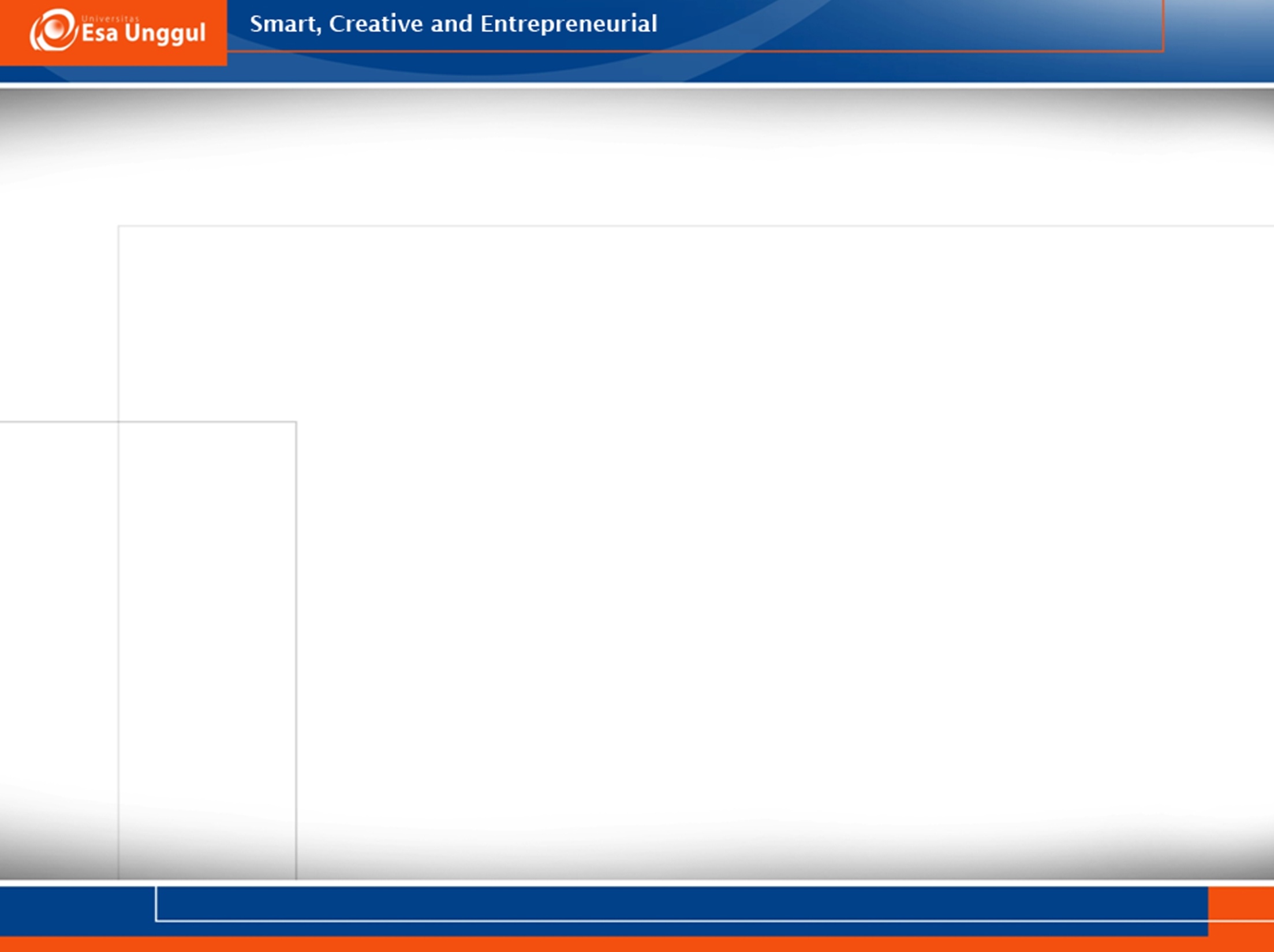 Exercise atau senam hamil
Perhatiakn mengenai kontraindikasi untuk melakukan senam hamil, misalnya kehamilan dengan abortus berulang,dengan penyakit hipertensi atau kehamilan dengan penyakit tertentu sehingga menimbulkan resiko bagi kehamilannya.
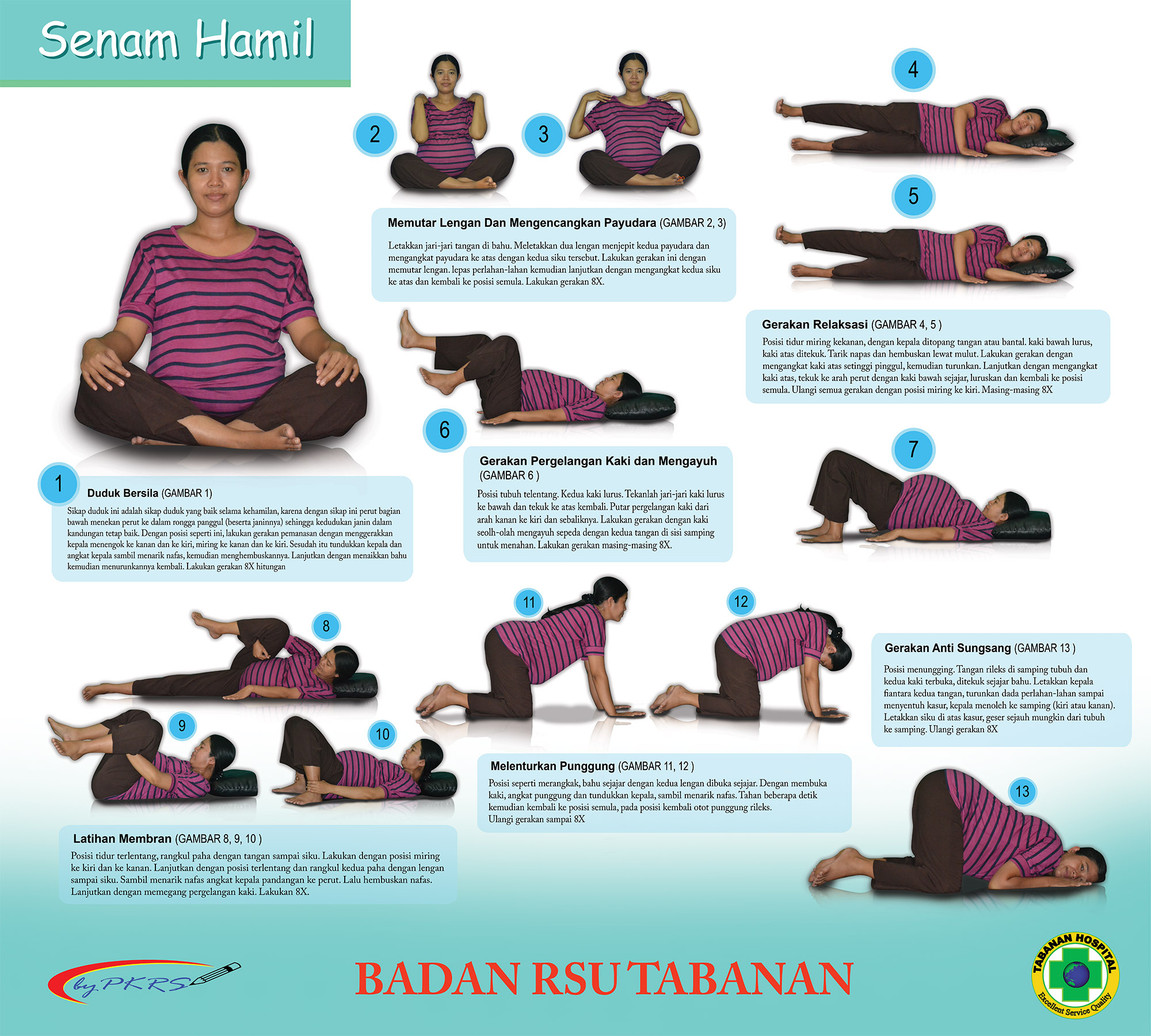 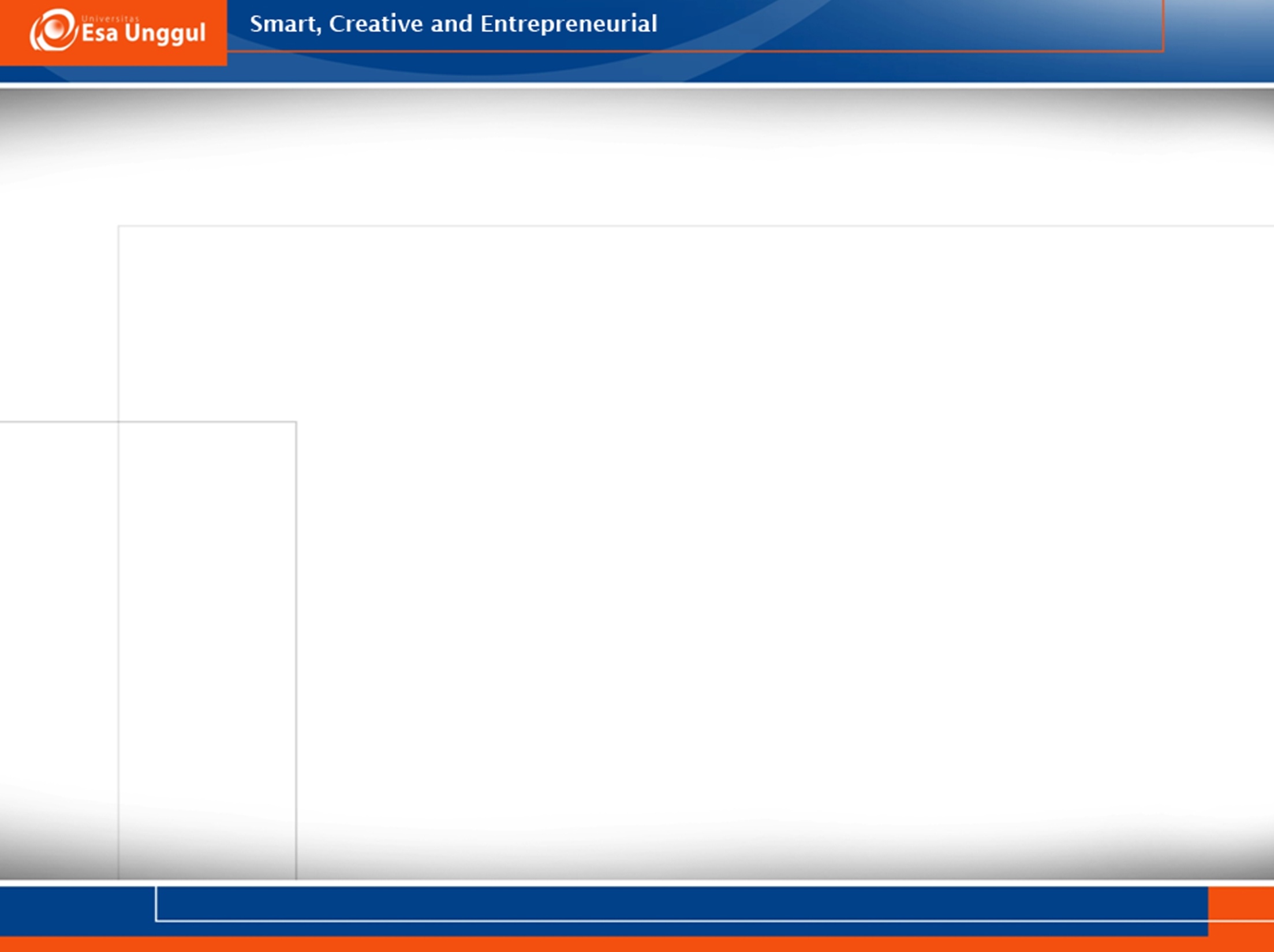 Subtance Abuse
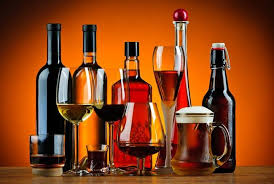 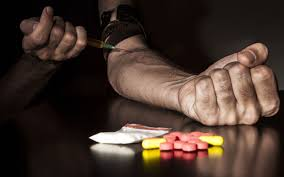 Penggunaan obat-obat selama hamil
Merokok 
Alkohol dan kafein
Hamil dengan ketergantungan obat/pengguna NAPZA
Sinar rontgen atau radiasi
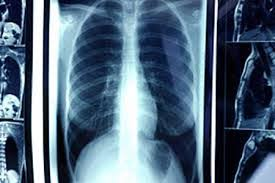 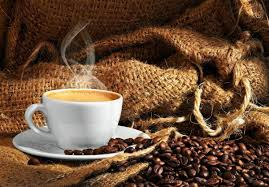 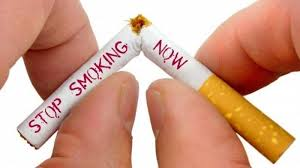 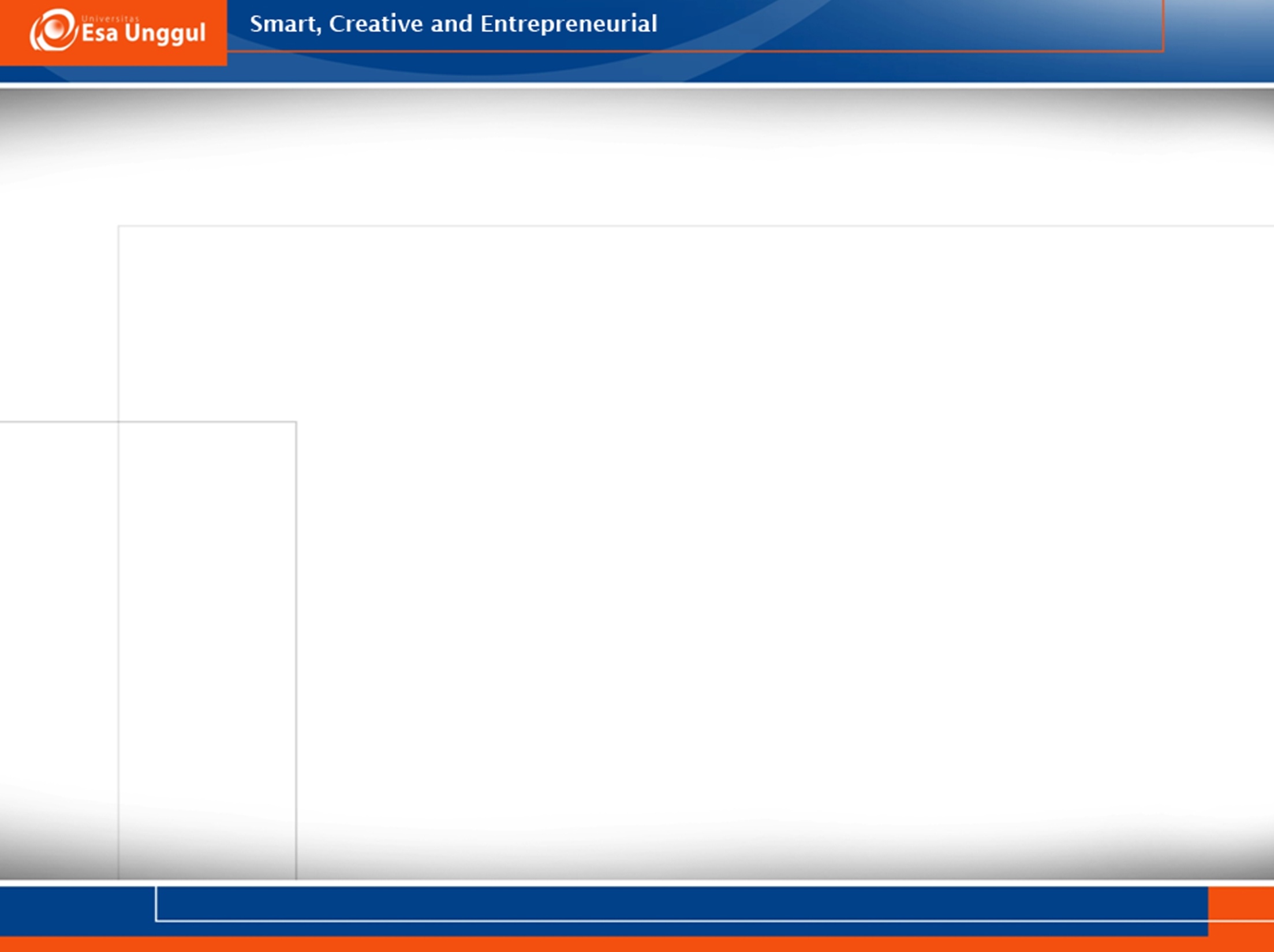 Kehamilan diluar nikah, dan kehamilan tidak diinginkan
Hal ini berhubungan dengan perasaaan tidak nyaman, stress, malu, rendah diri, merasa bersalah atau berdosa, depresi atau tertekan, pesimis, dan lain-lain
Hal ini akan berpengaruh pada janin karena bawaan stress dari ibu.
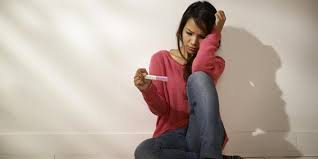 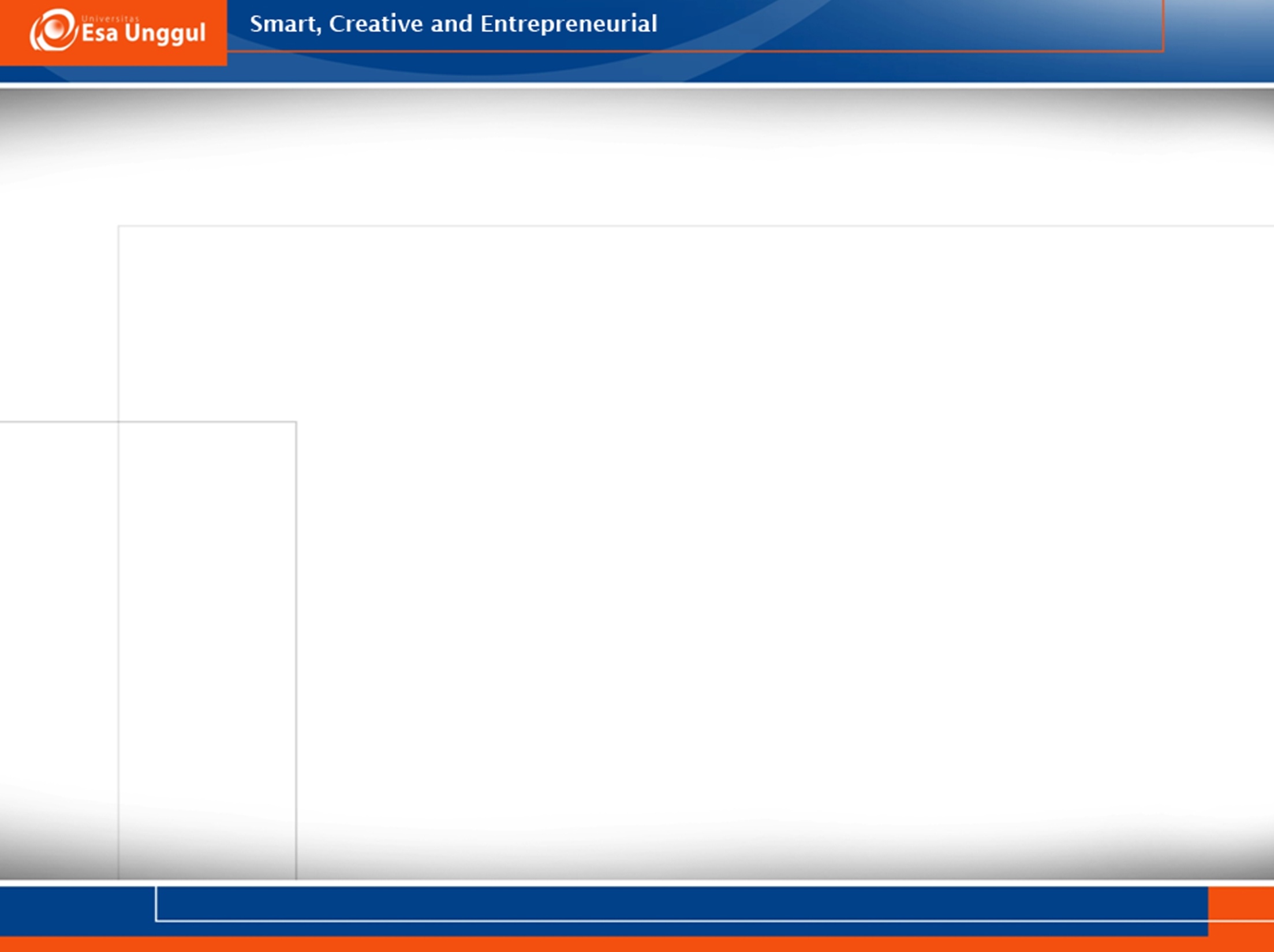 FAKTOR PSIKOLOGIS
Ada 2 macam stressor, yaitu :
Stressor internal 
Meliputi kecemasa, ketegangan, ketakutan, penyakit, catat, tidak percaya diri, perubahan penampilan, perubahan peran sebagai orang tua, sikap ibu terhadap kehamilan, takut terhadap kehamilan persalinan, kehilangan pekerjaan
Stressor eksternal
Status marital, maladaptasi, relationship, kasih sayang, support mental, broken home
Pengaruh factor psikologis atau kelainan jiwa terhadap kehamilan adalah terhadap ketidakmampuan pengasuhan kehamilan dan mempunyai potensi melakukan tindakan yang membahayakan terhadap kehamilan
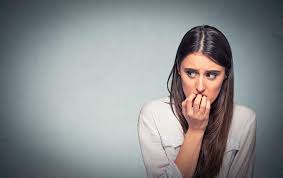 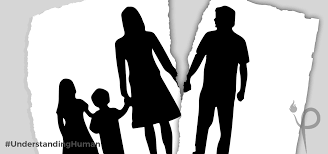 TERIMA KASIH
  